বিসমিল্লাহির রাহমানির রাহিম
স্বাগতম
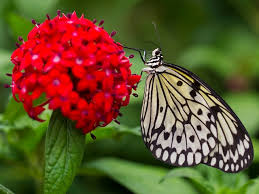 স্বাগতম
স্বাগতম
শিক্ষক পরিচিতি
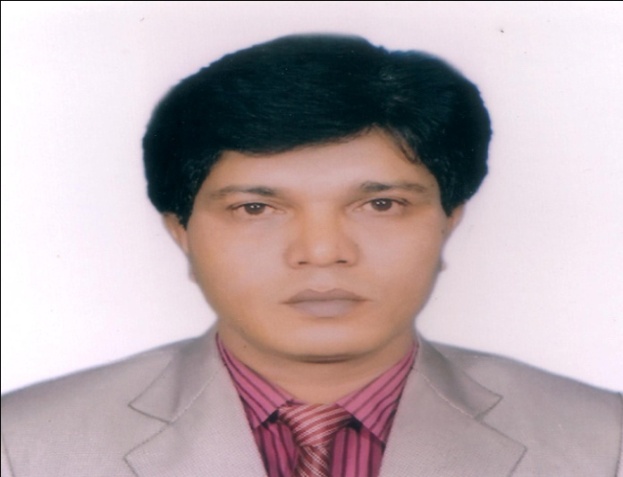 মো: হারুনুর রশীদ
প্রভাষক- হিসাববিজ্ঞান বিভাগ
শহীদ জিয়াউর রহমান ডিগ্রি কলেজ, জামালপুর।
মোবা: ০১৭১১৩৭৮৫২৭
harun4921@gmail.com
শ্রেনি	: একাদশ
বিষয়	: হিসাববিজ্ঞান  ১মপত্র
অধ্যায়	: ৩য়
সময়	: ৫০ মিনিট
তারিখ	: ১২/০৫/২০২০ ইং
শিখনফল
এই অধ্যায় পাঠ শেষে শিক্ষার্থীরা-----
১। ব্যাংক সমন্বয় বিবরণীর ধারণা বর্ণনা করতে পারবে।
২। ব্যাংক সমন্বয় বিবরণী প্রস্তুতের উদ্দেশ্য বর্ণনা করতে পারবে।
৩। ব্যাংক সমন্বয় বিবরণী তৈরি করতে পারবে।
৪। উভয় জের সংশোধনী পদ্ধতি কী বলতে পারবে।
৫। নগদ অর্থের স্বচ্ছতা নিশ্চিত করতে পারবে।
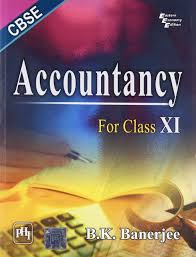 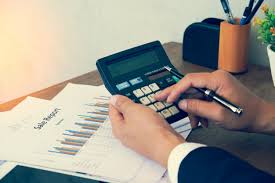 ব্যাংক সমন্বয় বিবরণীর নমুনা ছক
আজকের পাঠ
১। ব্যাংক সমন্বয় বিবরণী প্রস্তুত
২। ব্যাংক সমন্বয় বিবরণীর উদ্দেশ্য
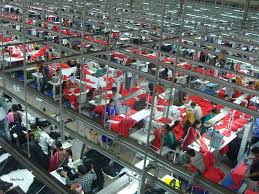 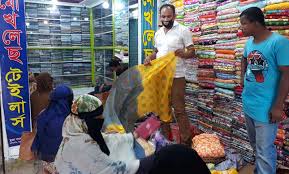 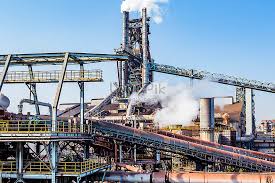 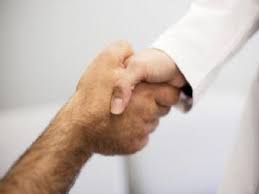 একক কাজ:
ব্যাংক সমন্বয় বিবরণীর প্রকার ভেদ লিখে আনবে।
সময় ৮ মিনিট
দলীয় কাজ:
ব্যাংক সমন্বয় বিবরণী প্রস্তুত করে আনবে।
সময় ১০ মিনিট
মূল্যায়ন:১। ব্যাংক সমন্বয় বিবরণীর উদ্দেশ বর্ণনা কর।২। ব্যাংক বিবরণী গড় মিলের কারণ বর্ণনা কর।
বাড়ীর কাজ:
ব্যাংক সমন্বয় বিবরণী প্রস্তুতের নিয়মাবলী লিখে আনবে।
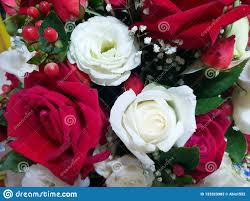 ধন্যবাদ
আমানতকারির হিসাব ও ব্যাংক হিসাবের লেনদেনের গড়মিলের কারণ বিশ্লেষণ
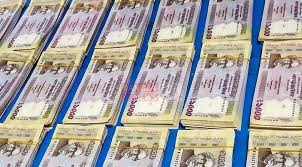 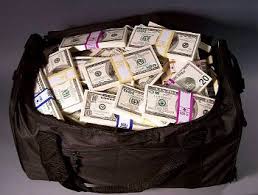 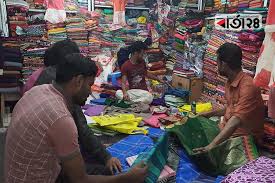 ব্যবসায়ী (আমানতকারি)
ব্যাংক কর্তৃপক্ষ